Custodial Mental Healthcare in VictoriaExtending Services For Adult Male PrisonersJanuary 2015  - Canberra (ACT)
Dr. Dion Gee

Australasian Psychology Services
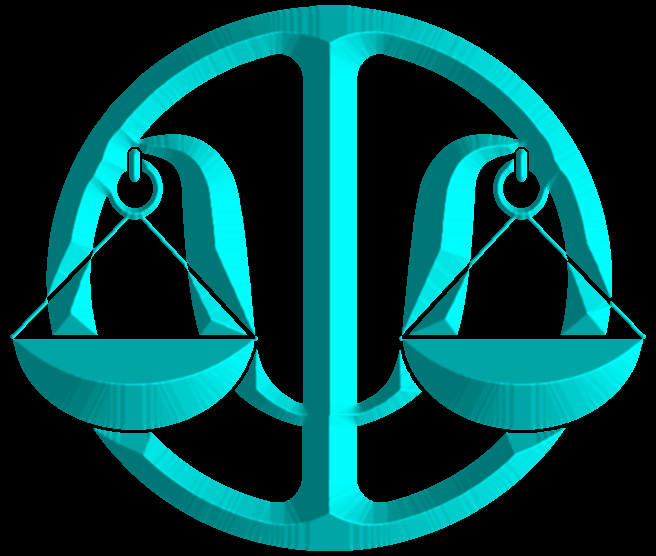 Australasian Psychology Services
Dr.Gee@AustralasianPsychologyServices.co  :  www.AustralasianPsychologyServices.co
Overview
Background

Existing Custodial Mental Healthcare

Service Demand

Areas of Priority

Identified Gaps in Service Delivery

Service Model of the MFMHU
Background Context
Justice Health’s request to extend custodial mental healthcare services in the Victorian adult male prison system

Pressure on existing custodial services
Changes to the sentencing landscape
Re-branding of CV’s Clinical Services to OBP
Increase in Victoria’s prisoner population
Planned further expansion of prison capacity
[Speaker Notes: Pressure on existing custodial mental health services – increased service demand.

Changes to the sentencing landscape (Verdins; Suspended sentences).

‘Re-branding’  Corrections Victoria’s (now) Offending Rehabilitation Programs.

Recent increase in prisoner population within Victoria.

Planned further expansion of prison capacity.]
Existing Mental Healthcare
Complex rubric of public & private services
Prisons & Secure Mental Health Hospital
Centralised model of delivery
Medicalisation of mental health issues

Acute mental healthcare (MAP)
Regional mental health environments
Slow-Stream Rehabilitation (St. Pauls Unit)
ID & ABI Intervention (Marlborough Unit)
[Speaker Notes: 1) Custodial mental healthcare in Victoria currently consists of a complex rubric of public and private sector service providers,

2) Delivering healthcare services in both public and private prisons, as well as through secure public forensic mental health facilities.  

3) Broadly speaking, custodial mental health is organised around a centralised model of service delivery -  All roads lead to MAP.

4) Generally Speaking, current service provision underpinned by the medicalisation of mental health issues

5) Acute mental health service provision is primarily based within the MAP;
	Principally where specialist multidisciplinary mental health resources are available
	Manage acute psychopathology and other complex and challenging mental health presentations.  

6) Numerous mental healthcare services operate across Victoria’s regional prisons;
	Psychiatry, Psychiatric nursing, recently Nurse Practitioners.
	Assess/monitor major mental illness (namely, Psychosis, Mood Disorders) not requiring intensive mental healthcare. 

7) Slow-stream psychosocial rehabilitation unit (St Pauls Unit): 
	32-bed inpatient psychosocial rehabilitation unit slow-stream rehabilitation 
	individuals with enduring major mental illnesses (primarily Psychosis and Mood Disorders).  
	Rehabilitation services are provided by way of a multidisciplinary team.

8) Intellectually Disabled /Acquired Brain Injury Unit individuals (Marlborough Unit):
	35-bed inpatient unit specialising in multidisciplinary service provision 
	primarily intervention programs – for male prisoners with a diagnosed ID or ABI.



Metropolitan Remand Centre (MRC)
Outpatient Mental Health Service (delivered by GEO Care): Primary mental healthcare service provided to those prisoners remanded into custody at the MRC.  Mental health services are delivered by General Practitioners and Psychiatric Nurses; with a focus on mental state monitoring, pharmacological monitoring, and clinical management of those prisoners with a stable major mental illness requiring semi-intensive and non-acute mental health services.
 
Psychiatric Services (provided by Forensicare): Primarily focused on diagnostic assessments, pharmacological intervention, and mental state monitoring of those individuals with an established and/or suspected major mental illness.  Service delivery occurs through outpatient Psychiatric/Psychiatric Registrar clinics.
 
Nurse Practitioner (provided by Forensicare): Providing advanced mental health nursing assessments, diagnosis, pharmacological treatment reviews, and care pathway coordination for those more complex individuals with a major mental illness and co-morbid mental health issues.
 
Regional Male Prison Services
Outpatient Mental Health Service (delivered by GEO Care): Primary mental healthcare service targeting sentenced prisoners at regional prisons.  Mental health services are primarily delivered by General Practitioners and Psychiatric Nurses; with a focus on mental state monitoring, pharmacological monitoring, and clinical management of those prisoners with a stable major mental illness not requiring a semi-intensive level of mental health service delivery.
 
Psychiatric Services (provided by Forensicare): Primarily focused on diagnostic assessments, pharmacological intervention, and mental state monitoring of those individuals with an established and/or suspected major mental illness.  Service delivery occurs through outpatient Psychiatric/Psychiatric Registrar clinics.
	
Nurse Practitioners (provided by Forensicare): Providing advanced mental health nursing assessments, diagnosis, pharmacological treatment reviews, and care pathway coordination for those more complex individuals with a major mental illness and co-morbid mental health issues.]
Acute Mental Healthcare (MAP)
Acute Assessment Unit:
16 inpatient beds; 6 observation cells
Services for MMI
Primary gateway to TEH

Outpatient Mental Healthcare:
Step-down & Sub-acute MMI service
Triage/management of AAU waitlist
Screening all new prisoner receptions
Observation & SASH reviews
[Speaker Notes: Acute Assessment Unit (AAU: operated by Forensicare): 
The AAU consists of 16 acute mental healthcare beds spread over two combined units, 6 observation cells 
              Unchanged number since opened in 1997
              ‘less than ideal’ conditions on the top floor of the multi-story assessment prison.  

Primary gateway to TEH (Victoria’s secure forensic mental healthcare facility)

 Primary function - assessments, intervention, and clinical management for major mental illness (Psychosis/Major Mood Disorder).  

Outpatient Mental Health Services (operated by Forensicare): 
Less Acute MMI  service delivery (Assessment, pharmacological intervention, and clinical monitoring)
	
Triage/ management of those on AAU waiting list

Screening all new receptions into the adult male prison system

Reviewing Suicide and self-harm of those placed on observations in outpatient environments]
Secondary Mental Healthcare
Drug & Alcohol Services (Caraniche)
Aboriginal Liaison (CV)
Coping/Adjustment to prison (ORP)
Offence reduction programs (ORP; SOP; VIP)
Court report services (Forensicare) 
Suicide & Self-harm training (Forensicare)
[Speaker Notes: Drug and Alcohol Services are delivered across the male prison system – Caraniche

Aboriginal Liaison (CV)

Coping/Adjustment to Prison - Offending Rehabilitation Programs

Corrections Victoria (CV) provide focused assessment and intervention services directed at reducing reoffending - ORP; SOP; VIP.  

Court report services which undertakes Psychiatric and Psychological reports at the request of the various Courts of Victoria and the Adult Parole Board, 

Suicide and Self-Harm (SASH) training to CV staff.]
Mental Health Psychology
Psychological/psychosocial interventions are currently ‘adjunct’ clinical services

Dedicated Mental Healthcare Psychology 
St Pauls – Psychosocial Rehabilitation
Marlborough Unit – ID/ABI

Specific Psychological Mental Healthcare 
Acute services at MAP (AAU and Outpatients)
Assessment, intervention & management
Mental health provision for the system
[Speaker Notes: 1) Psychological and psychosocial intervention/management best viewed as ‘adjunct’ to the biological/medical models of mental health.  

2) Program Dedicated Psychological Services
                Specialist inpatient psychosocial rehab services - St. Paul’s Unit  (.6eft)
                Specialist inpatient ID/ABI clinician - Marlborough Unit (.4eft)

3) Acute Psychological Mental Healthcare – 
                 Melbourne Assessment Prison – Acute .6eft
                 Tasked with the diagnostic assessment, intervention, and clinical management of those at the MAP with mental health needs. 

Principally one of diagnostic assessment and transition/clinical management planning; 
Limited scope for intervention and/or clinical formulation/management of suicide or self-harm.  
More complex/challenging presentations on AAU/Observation Cells/Management Units, occasionally mainstream.
Essentially services the psychological mental health needs of the male prison population.]
Service Demand
Increased prisoners numbers (n=5817)
Reception numbers - 2013 (n=6624; 552/month)
Incoming MAP movements - 2013 (n=8302)
MAP bed turnover rates – 15.8 days to 12.3 days
44% with psychiatric conditions (P1,P2,P3)
P1 – 60 (21 inpatient; 39 outpatient)
P2 – 158 (17 MAP; 54 MRC; 87 PPP)
MAP - 60% with psychiatric rating (n=167) 
Heightened acuity & ‘Hold-times’
[Speaker Notes: Total number of prisoners in system as at 1/8/2014 (5817)

Growth in reception numbers - 2013 was 6624 (that is 552 per month)

‘total number of incoming prisoner moves’ through-put at the MAP across the past 8 years 
	6,460 in 2006  -  8,302 in 2013.
	
4) This increase has seen the average prison bed turnover rate at the MAP reduce from 15.8 days in 2006, to 12.3 days in 2013. 

5) 2,397 male prisoners [approximately 44% of the total adult male prison population of 5472 (Corrections Victoria, 14.03.2014)] identified as having a psychiatric rating (i.e., P1, P2, or P3 rating) suggestive of a ‘psychiatric condition requiring continuing treatment or monitoring’.

Point-in-time statistics (03.03.2014)
	P1 = 60 adult male prisoners (59 at the MAP; 1 at PPP) ‘Serious psychiatric condition requiring intensive and/or immediate care.’  		21 (35.6%) were located within an inpatient setting [16 (27%) on the AAU; 5 (8.5%) in a Muirhead cell];
		39 (64.4%) were managed in an outpatient environment.  

	P2 = 158 prisoners (17 @ MAP; 54 @ MRC; 87 @ PPP) ‘Significant ongoing psychiatric condition requiring psychiatric treatment.’  

6) 60% MAP (03.03.2014) noted that 60% (n=167) of the total prison muster at the MAP was ascribed a psychiatric rating (P1, P2, or P3)

7) Accepting the upward trend in P1 - ‘Serious psychiatric condition requiring intensive and/or immediate care’
	Increased level of acuity among these individuals
	Longer ‘hold-times’ at the MAP for these prisoners.  

	Acute custodial mental healthcare beds remained unchanged since the AAU opened at MAP in 1997
	In 2013, some 199 prisoners were transitioned through the AAU’s sixteen mental health beds (bed turnover rate of 29 days).
	47 (23.6%) from AAU were subsequently transferred to TEH; 
	25 individuals were transitioned to TEH from either a Muirhead Cell outpatient setting within the MAP.]
Mental Illness
Lifetime prevalence study (Schilders & Ogloff) 
2006/7 - 23.5% pre-existing diagnosis	
4.2% Sch; 1.6% OSS; 17.6% OD
Intensive/immediate inpatient services 
63% Sch; 12.4% OSS; 4.7% OD
Outpatient services
Most Sch & OSS receive psychiatric services
Minimal services for OD (HPD, IMF, Co-morbidity)
[Speaker Notes: Accepting the prevalence of mental illness is considerably higher in custodial settings than in community samples (see Ogloff et al., 2010; Ogloff et al., 2007), Schilders and Ogloff (unpublished) recently undertook a retrospective investigation into the lifetime prevalence of mental health issues within the Victorian criminal justice population.  

2006 and 2007, approximately 23.5% of the 5,402 adult males sentenced to a term of imprisonment in Victoria had a pre-existing lifetime mental health diagnosis upon reception into the MAP 
Schizophrenia=4.2%; 
Other Schizophrenia Spectrum=1.6%; 
Other Diagnosis=17.6%. [including Affective disorder; Anxiety disorders; OCD; Trauma-Related Disorder]
 
5) 63.1% of those with a Schizophrenia diagnosis received ‘intensive and/or immediate’ inpatient service (admission to the AAU, or TEH). 

	Schizophrenia spectrum disorder other than schizophrenia, only 12.4% received mental healthcare on the AAU or at TEH. 

	“Other diagnoses” 4.7% 

6) Large proportion appear to have received outpatient psychiatric services.

 	Most (but not all) prisoners with schizophrenia receive inpatient mental healthcare during their period of incarceration

7) Vast majority with other schizophrenia spectrum disorders (87.6%) & higher prevalence mental health issues (95.3%) don’t

	Anecdotally: 
	Majority of individuals with HPDs (e.g., Anxiety, OCD, mood disorders, PTSD, Psychological pain management), 
	Impaired mental functioning (e.g., Personality Disorders, impulse control disorders), 
	Co-occurring ABI, ID, or Dementia that ‘fall short’ of a florid psychotic illness are ‘lost to follow-up’]
Unidentified Demand
Custodial mental healthcare lacks clinical breadth (Gee & Ogloff, 2014)
Mirrors community inpatient services
Evident through:
Low identification rates of IMF and HPD
Adherence to a medical model of illness
‘Sluggish’ uptake of Courts position in Verdins
Mismatch in ‘Community equivalence’  
Under estimation of mental health issues
[Speaker Notes: 1) Recent contention that custodial mental healthcare lacks clinical breadth (Gee & Ogloff, 2014).

2) Mirrors mental healthcare services provided by public mental health, 
		Virtually all inpatient beds occupied with schizophrenia/serious bipolar illnesses (Short, Thomas, Luebbers, Ogloff & Mullen, 2010).

3) Constriction in custodial mental healthcare provision is evidenced in
		
Low identification rates of mental health pathology outside of major mental illness (namely, Psychosis and Major Mood Disorders),
		
Rigid adherence to a medical model of mental illness
		
‘Sluggish’ uptake of the Courts position in relation to custodial mental health concerns (see R v Verdins, Buckley & Vo, 2007).

Mismatched community equivalence – Mental health issues access care via Medicare’s ‘Better Access to Mental Healthcare Initiative’
  	GP services are available in prison, Possible to have contact with Psychiatric services (psychiatrists and psychiatric nurses) in several prisons, 

4) True proportion of prisoners experiencing ‘mental health issues’ may be significantly under-estimated.
	Particularly if ‘impaired mental functioning’  is used to establish base-rates.]
Suicide
13 prisoner suicides in 10 years (Ogloff, 2014)
23% no identified mental health concerns
Majority with Mood disorder or HPD – with PD

Recent Coronial inquest (Coroner White, 2014)
Commented on 6 recent custodial suicides
2 (P1); 3 (P2); 1 no psychiatric rating
4 out of 5 – provisional diagnosis (depression)

Sourcing data on managing SASH difficult
Often prisoners are transferred back to MAP
[Speaker Notes: 1) 13 prisoner suicides in the Victorian adult male prison system in the past ten years. 
	23% (n=3) seemingly had no identified mental health concerns at the point of death, by the absence of a psychiatric rating
	Majority had major mood disorder (depression) and/or HPD (e.g. anxiety, panic disorder, PTSD), - often with personality pathology.

2) Above data mirror those presented in the findings of a recent Coronial inquest (see Coroner White, 24 January 2014)

          Commented on the six most recent custodial suicides. 
	
          2 individuals had a P1 psychiatric rating  - ‘Serious psychiatric condition requiring intensive and/or immediate care’
	
          3 individuals had a P2 psychiatric rating  -  ‘Significant ongoing psychiatric condition requiring psychiatric treatment’.
	
         1  individual had no identified psychiatric rating. 

          Of those five individuals with a psychiatric rating, four had a provisional diagnosis of depression.

3) There is difficulty sourcing accurate system-wide data regarding the management of ‘at risk’ prisoners
          Often transitioned back to the MAP’s acute mental health service from other prison locations.
           72 hours Muirhead cell]
Observation/‘Muirhead’ Cell
Source: Victorian Ombudsman (2011)
Seclusion
SASH Risk = Seclusion in Observation Cell
Increases mental instability, slows recovery 

Accurate system-wide data is limited 

MAP data (first 6 months 2014)
167 prisoners – 1 day to several weeks
At clearance 96% had a Psychiatric (P) rating
6 individuals no identified mental health issues
53% (n=87) had a P1 psychiatric rating
80 <P1; allowing immediate transfer from MAP
[Speaker Notes: An unfortunate by-product of correctional mental health service provision is the tension between custodial risk management, and the clinical management of mental health concerns.     
	
	Seclusion – risk seemingly pose to themselves - resulting in seclusion within an Observation Cell
 	
	Widely utilised in Victoria, despite counterintuitive effects (increasing mental instability, slowing mental health recovery).  

Sourcing cross-system data on the use of seclusion is difficult 


Available information indicates that, for the first 12 weeks of 2014, 

	167 men transitioned through the Muirhead Cells at the MAP; - placement duration ranging from one day, to a number of weeks.

	Point of being psychiatrically ‘cleared’ 96% had an identified psychiatric rating (P1, P2, or P3)

	6 individuals had no identified/apparent mental health concerns (as evidenced by the absence of a psychiatric rating).

	53% (n=87) of those cleared from U13 had a P1 psychiatric rating allowing for acute mental health follow-up. 
		primarily geared toward mental state monitoring and the provision of psychotropic medications.
		no identification/intervention to address causal mechanisms underpinning suicidal intent.  

	80 men psychiatrically cleared from Observation Cell had assigned P-rating allowing for transitioned beyond MAP immediately.




Available information indicates that, for the first 12 weeks of 2014, 

	72 men transitioned through the Muirhead Cells at the MAP; - placement duration ranging from one day, to a number of weeks.

	Point of being psychiatrically ‘cleared’ 93% had an identified psychiatric rating (P1, P2, or P3)

	5 individuals had no identified/apparent mental health concerns (as evidenced by the absence of a psychiatric rating).

	53% (n=38) identified as P1 - individuals were held at the MAP and received follow-up through acute mental health services.
		primarily geared toward mental state monitoring and the provision of psychotropic medications.
		not identification/intervention to address causal mechanisms underpinning suicidal intent.  

	47% (n=34) psychiatrically cleared from Observation Cell had assigned P-rating allowing for transitioned beyond MAP immediately.]
Solitary Confinement
Violence Risk = Solitary Confinement
168 management beds (133 public; 35 private)
133 public in some level of solitary confinement
99 Long-Term Management beds (21.03.2014)
80% (n=79) public
75% of LTM had no psychiatric rating
Limited proactive mental health monitoring
25% have pre-existing Psychiatric ratings
Minimal intervention – medication & monitoring
[Speaker Notes: A second unfortunate by-product of correctional mental health service provision is the use of Solitary confinement to manage those who pose/potentially pose a risk to others  - leading to placement within a Management Unit
 
Discussions with the Manager of the Major Offenders Unit, and recent statistics provided by the Sentence Management Unit (Ms. Thomson, personal communication) revealed that there are 

2) Approx.  168 designated management beds in management/high security units: 133 Public (Barwon=88; MRC=44; MAP=3); 35 Private (PPP)
		
	133 prisoners public facilities: management regime requiring some degree of solitarily confinement & other restrictions of liberty.  

3) Point-in-time statistics from 21.03.2014 indicate that 99 prisoners were classified to ‘Long-Term-Management (LTM)’ within Victorian prisons.
	80% (79) housed in public correctional establishments (i.e., Barwon=63; MRC=14; MAP=2), 20 being housed within PPP.

4) 75% did not attract any form of psychiatric rating (P1, P2, or P3)
	Essentially meaning there were limited mechanisms for the proactive monitoring/review of potential mental health concerns
 
5) 25% of prisoners classified to LTM in Victoria have a pre-existing Psychiatric rating (suggestive of a ‘psychiatric condition requiring continuing treatment or monitoring’. 
	
	Proactive mental health intervention outside of psychiatric medication and monitoring remains limited


Management: Discussions with the Operations Manager at MAP (on 28.07.2014) noted that during the review period 328 separation orders occurred across MAP (allowing for the 23hr lockdown of the prisoner subject to the order).  Of these, 72 prisoners were transitioned thorough a U8 management placement; effectively placing them in solitary confinement for the duration of the stay.

Noting the 72 prisoners subjected to a Unit 8 placement (some of whom were classified as V1 and/or Long-Term Management), there is currently no dedicated mental health intervention services aimed at forestalling the psychological impacts of solitary confinement.  Forensicare acknowledges that this demand for targeted intervention services at the MAP currently outstrips both the psychological and psychosocial resources available to directly intervene in this area.]
Impetus for Change
Several recent Coronial enquires/findings into deaths in custody

Judicial questioning of service provision

Victorian Ombudsman’s reviews (2011; 2012; 2014)
Revise prisoner access to psychiatric services
Increase prisoner mental health accommodation
Enhance services for the range of mental health problems
Training Correction’s Victoria staff on mental health identification
Review management of & therapeutic approaches for SASH
Address provision of rehabilitation & transitional programs
[Speaker Notes: Several recent Coronial enquires/findings into deaths in custody.

Victorian Ombudsman’s reviews (2011; 2012; 2014)
Revise male prisoner access to psychiatric services within Victoria

Increase mental health accommodation for male prisoners

Enhance services for the range of mental health problems

Training Correction’s Victoria staff on mental health identification

Review management and provide therapeutic approaches for prisoners identified at risk of Suicide and Self-Harm (SASH).

Address the provision of rehabilitation & transitional programs]
Identifying Areas of Priority
Broaden custodial mental healthcare by focusing on unmet service needs

Identification through contemporary literature, data analysis, discussion with stakeholders and anecdotal evidence
See Gee, (2014); Gee & Ogloff (2014); Rushworth (2011); Schilders & Ogloff (unpublished); Victorian Ombudsman (2011; 2012; 2014)

Service needs can be operationalised around four overlapping target areas:
[Speaker Notes: Key Stakeholders,  Correctional Management, Major Offenders Unit, Sentence Management Unit.

Anecdotal evidence – me at MAP for the past 6 years.]
Key Target - 1
Identified service gaps in custodial mental healthcare:

Identification of Impaired Mental Functioning 
Services for High Prevalence Disorders
Transition services for Suicide and Self-Harm
Enhanced mental health interventions
Mental health in solitary confinement
Correctional education on mental health
[Speaker Notes: Addressing some of the identified service gaps in custodial mental healthcare within Victoria’s adult male correctional environment:

Augmenting those established and reliable systems of identifying individuals with Psychotic Disorders and Major Mood Disorders, with mechanisms to better capture those individuals with significantly impaired mental functioning.

Providing comprehensive assessment, intervention, and clinical management services to prisoners with significantly impaired mental functioning (IMF) and higher prevalence mental disorder (HPD), for whom there is currently no available mental health service provision.

Facilitating a supportive, transitional mental healthcare environment, for those prisoners whom are assessed as presenting a chronic high risk of suicide or self-harm whilst on remand.

Increasing the range of mental health services for prisoners with unresolved/acute mental health symptoms requiring continued assertive intervention and follow-up (e.g., to monitor pharmacological treatment adherence whilst on remand).

Addressing the significant mental health impacts of seclusion for prisoners housed in solitary confinement and/or placed on ‘restrictive’ management regimes.

Delivery of training/education to relevant stakeholders in the MFMHU serviced environments on mental health issues and how best to manage such presentations within custodial settings.]
Key Target - 2
‘Blockage’ within the current service model:

Centralised service provision
Bed-blockage, turn-over & bounce-back
Mental health step-down
Resourcing drain and secondary staff impacts
Diagnostic services outside of MAP
Transitional services & care-pathways
[Speaker Notes: Identifying and addressing areas of potential ‘blockage’ within the current model of custodial mental healthcare:

Decentralizing the provision of custodial mental healthcare to reduce pressure on the current services at the MAP.

Addressing those identified mental healthcare reasons underpinning ‘bed-blockage’, ‘reduced turnover,’ ‘clearance rates,’ and mental health ‘bounce-back’ currently experienced at the MAP.

Firstly, the number of prisoners with a P1 psychiatric rating was raised, although it was recognised that the average P1 prisoner numbers at the MAP has remained relatively stable (between 50 and 60 prisoners) for at least the past 6 years.  It was suggested that the 30-40 prisoners housed outside of an acute mental health placement (that is, the AAU and Observation Cells) slowed bed transition/turnover rates of prisoners – particularly in mainstream prisoner environments – through the MAP. 

More salient theme within the Level 5 environments at the MAP (namely, the Observation Cells, Management Unit, and Protection Units).  Here, ‘bed-blockage,’ ‘reduced through-put/bed turnover,’ mental health ‘bounce-back,’ and ‘circuit-breaker placements’ as critically impacting on service delivery.  

Providing a suitable mental healthcare step-down environment outside of the MAP for those prisoners with enduring mental health pathology whom are not accepted into the limited number of intensive psychosocial rehabilitation services - St. Paul’s Unit at Port Phillip Prison.

‘Resourcing drain’ arising from managing those individuals seen as contributing to these pressures; and the secondary impacts on CV staff as a result. 

Allowing for the provision of comprehensive diagnostic evaluations outside of the MAP for those prisoners not seemingly requiring more intensive treatment on the Acute Assessment Unit (AAU) or Thomas Embling Hospital (TEH).

Identifying and assessing those individual who would otherwise be returned to the MAP whom upon assessment would not meet the criteria for admission onto the AAU

Enhancing effective transition planning, intervention and support to prisoners with mental health issues as they move through various prison placement environments.]
Key Target - 3
Provision of comprehensive mental health assessment, intervention and clinical management to prisoners:

Secondary intervention for MMI/IMF/HPD
Mental health in solitary confinement
Targeted SASH interventions
Enhanced follow-up & transition planning
Education on mental health management
[Speaker Notes: Providing comprehensive mental health assessment, intervention, and clinical management to prisoners:

Delivery of secondary mental health services to those with significantly impaired mental functioning and higher prevalence mental disorder for whom there is currently no available mental health service provision.

Addressing the significant mental health impacts for men housed in solitary confinement and/or placed on ‘restrictive’ management regimes.

Minimizing the potential for custodial suicides and self-harm behavior, and reducing the acuity of such presentations through targeted, non-pharmacological mental health interventions.

Identify and deliver secondary mental health services to individuals with major mental illness (namely, Psychosis, Mood Disorders) whom are lost to mental health follow-up within the existing service structure as they transition beyond the MAP to the MRC.

Providing advice, support, and complex case consultation to relevant stakeholders within MFMHU serviced environments on mental health issues and how best to manage such presentations within custodial settings.]
Key Target - 4
Areas of co-morbidity: 
Major Mental Illness (MMI) 
Impaired Mental Functioning (IMF)
Intellectual Disability (ID)
Acquired Brain Injury (ABI)/Dementia 
Challenging & externalizing behaviours

Services for Culturally & Linguistically Diverse (CALD) and Aboriginal & Torres Strait Islander prisoners
[Speaker Notes: Addressing areas of co-morbidity - particularly that of major mental illness, Acquired Brain Injury (ABI)/Intellectual Disability (ID)/Dementia, and challenging/externalizing behaviours. 

Comprehensively assessing prisoners with neuropsychological deficits in order to better tailor the delivery of mental health interventions to clients with co-morbid cognitive impairments.

Where possible, tailoring service provision to the unique/specific mental health needs of Culturally and Linguistically Diverse (CALD) and Koori prisoners.]
Limiting Factors
Avoid replication
Inability to address mental health acuity
Servicing mental health needs of sentenced prisoner in regional prisons
Fractured nature of custodial mental healthcare
Inconsistency between public & private custodial mental healthcare service providers
Obstacles to culturally sensitive intervention
[Speaker Notes: LIMITING FACTORS

1) Avoiding Replication: Primary mental healthcare, ID/ABI, Psychiatric services, Psychosocial rehabilitation.

2) The overstretched demand placed on secure forensic mental health beds in Victoria has created an acuity ‘bottle-neck’ within acute custodial mental health environments for those prisoners at the very tip of mental illness severity spectrum. increased need for secure forensic mental health beds.  

3) The mental health needs of sentenced prisoners in regional prisons remains largely unmet.  Noting the proportionate increase in prisoner numbers in the past decade, together with the notable shift in public mental health services toward a more inclusive (and indeed psychologically minded) model of service delivery, it remains the case that increased services, in line with those now available under Medicare’s ‘Better Access to Mental Healthcare Initiative,’ might need to be considered to meet the needs of sentence adult male prisoners advancing impaired mental functioning.

4) Transition planning across custodial environments, service linkage, and prison discharge planning clearly presents numerous obstacles for effective care-pathway coordination; particularly for those with enduring major mental illness.  It is felt that more focused resourcing is required for those primary mental healthcare providers tasked with this important aspect of service provision.

5) The somewhat fractured nature of custodial mental healthcare see a need for better communication and stronger interfaces between mental health service providers across sites (particularly between primary mental health services, psychosocial rehabilitation services, intellectual disability services, and Drug and Alcohol services) – although the introduction of Electronic Health Records will go some way to improving this.

6) Comprehensively targeting the unique/specific mental health needs of Culturally and Linguistically Diverse (CALD) and Koori prisoners requires an encompassing and holistic approach that is beyond the scope of the current service model.
	
	Holistic targeting of cultural needs beyond the scope of the current proposal


Comprehensive pain management services within custodial environments requires an integrated service delivery model (that is, General Practitioner, Drug & Alcohol clinicians, mental health interventions) that is beyond the scope of the current proposal; although psychological interventions around pain management could be accessible within the current MFMHU service model.]
Identified Service Gaps
Four areas of clinical need identified within custodial mental healthcare:

Impaired Mental Functioning
Suicide & Self-harm
Intervention for Major Mental Illness
Mental Health in Solitary Confinement

Varying impact on turnover, bounce-back, bed-blockage, clearance rates and circuit-breaker placements
[Speaker Notes: Whilst custodial mental healthcare currently provides a critical (albeit overstretched) service for those prisoners at the severe end of the mental health spectrum, “the capacity to respond to the specific needs of prisoners with less serious mental illness or ABI, or culturally and linguistically diverse (CALD) and Koori prisoners is limited” (Department of Justice, 2010, p. 45).  
 

Accepting the key target areas outlined earlier, four interconnecting areas of primary clinical need were identified as underpinning the current strain on custodial mental health services, and directly contributing to the number of prisoners at the MAP with mental health issues.  

Impaired Mental Functioning
Suicide & Self-harm
Intervention for Major Mental Illness
Mental Health in Solitary Confinement

Acknowledging their interconnectedness, each of these areas is seen to have a varying degree of impact on ‘through-put/turnover,’ ‘clearance rates,’ ‘bed-blockage,’ ‘circuit-breaker placements,’ and mental health ‘bounce-back.’]
Impaired Mental Functioning
Targeted mental health interventions
HPD; IMF; Co-occurring ID/ABI/Dementia

Address Community Equivalence & Verdins 
Alleviate suffering, promote resilience & hope

Psychological/Psychosocial modalities
Debilitating mental health issues short of MMI
Group & one-to-one interventions
[Speaker Notes: Notable gaps in Victorian custodial mental healthcare is with respect to targeted intervention
High prevalence disorders (e.g., Anxiety, OCD, mood disorders, Trauma-related disorders, psychological pain management)
Impaired mental functioning (e.g., Personality Disorders, impulse control disorders),
Demonstrating co-occurring ABI, ID, or dementia.

2) ‘Community equivalence’ in custodial mental health & broadening of mental health issues during sentencing via Verdins 
		Alleviating suffering and promoting resilience and hope 

3) Psychological/Psychosocial intervention modalities form the mainstay of treatment for these mental health issues, 

		Debilitating mental health issues whose manifestations fall short of major mental illness.
		Targeted group and one-to-one intervention across custodial environments.]
Suicide & Self-Harm
Acceptance that acute/imminent risk is currently managed via Observation Cells

Paucity of supportive transitional environs 
Lack of targeted interventions
Limited formulation of causal mechanisms
Over-reliance on procedural security
Minimal reliance on relational security
[Speaker Notes: Acknowledging that individuals demonstrating an acute/ imminent SASH risk might require management within a seclusion environment such as an Observation Cell

Even within acute custodial mental healthcare there is a paucity of safe and supportive transitional mental health environments that effectively balance the deleterious mental health impacts of seclusion, with the recover-focused efforts designed to forestall further deterioration in mental health.

Lack of focused mental health interventions targeting chronic high-risk suicidal ideation or self-harm behaviour (Victorian Ombudsman, 2011; 2012; 2014).

Limited formulation (psychological/psychosocial assessment and intervention) targeting the causal mechanisms underpinning enhanced suicidal/self-harm behaviour/intent.  

Currently minimal reliance on relational security
Almost half of the prisoners psychiatrically cleared (that is not acutely suicidal) from an observation cell placement have a psychiatric rating that allows for their immediate transition beyond MAP.  
Generally lost to follow-up.  
No formulation of causal mechanisms of original/recent suicidal ideation; nor the likelihood that these casual mechanisms may resurface at some later point in time. 

Over-reliance on procedural security (that is, monitoring mental state; reviewing S-rating; assessment and documentation of SASH).  

See Victorian Ombudsman, 2011; 2012; 2014.]
Intervention for MMI
Psychological/Psychosocial interventions
Aid symptom resolution & promote recovery

Limited availability of services
Minimal slow-stream rehab (average 38-day stay)
Limited non-pharmacological interventions

Mental instability reduces access to ORP

Minimal tailoring of criminogenic programs
[Speaker Notes: Best-practice treatment guidelines for psychosis and major mood disorders routinely explicate the role of psychological and psychosocial interventions 
Aid symptom resolution and promote recovery [see NHMRC and NICE guidelines].

Limited availability of such services to support recovery in those presenting with a major mental illness not requiring AAU or TEH.
Limited non-pharmacological interventions – even at MAP
Minimal access to slow-stream psychosocial rehabilitation unit at PPP (i.e., the St Paul’s Unit) 38 day stay

Mental instability reduces capacity to engage in ORP; increased drop-out, and reduces uptake of material

Minimal tailoring of offense specific and criminogenic needs programs  (i.e., Violence, Sexual Offending, Drug & Alcohol) and/or criminogenic needs (e.g., Cognitive Skills, Life skills) programs run through Offender Rehabilitation Programs.]
Solitary Confinement
Victorian Government & Judicial Officers question appropriateness (Butcher, 2014; Cook, 2013)

Accepted consensus on deleterious effects (Grassian, 2006; Human Rights Defense Center, 2012; Shalev, 2008)

Impacts most pronounced with MMI & IMF (see Grassian 2012; Metzner & Fellner, 2010)

Minimal mental health monitoring

Limited intervention to forestall deterioration
[Speaker Notes: The Victorian Government and Judicial Officer’s have recently questioned the appropriateness of solitary confinement.  Despite this, solitary confinement continues to be widely utilised in custodial environments  

Widely accepted expert international consensus on the deleterious effects of isolation on prisoner mental health, both 
Psychological impacts of confinement include (although are not limited to) anxiety, depression, anger, cognitive disturbance, perceptual distortions, obsessive thoughts, paranoia, and psychosis (Grassian, 2006, Shalev, 2008). 

Whilst such impacts are observable in even the most psychologically resilient prisoners (Grassian 2012)
Effects are especially significant for persons with serious mental illness (i.e., Psychotic Disorders, Mood Disorder), 
IMF: Internal emotional lives are chaotic and impulse-ridden (e.g., severe personality disorders, PTSD, significantly impaired mental functioning) (see Metzner & Fellner, 2010).  

Limited mental health monitoring
Restricted to those on mental healthcare plans with a P-rating; reviews by Psychiatrists & Psychiatric nursing.

Minimal intervention to forestall deleterious effects of solitary confinement – generally limited to the prescription of psychotropic medication]
Service Overview (MFMHU)
Decentralised and mobile multi-disciplinary team
Clinical Psychology, Occupational Therapy, Social Work, Psychiatric Nursing & sessional Psychiatry

Delivering assessment, intervention and clinical management services (IMF, MMI, HPD, co-morbid ID/ABI)

Utilises a transitional pathway approach to coordinate custodial service delivery

Allows training/education, support and complex case consultation to stakeholders
MFMHU ServiceModel
[Speaker Notes: MAP Psychology

MRC Based Multidisciplinary Team

MAP In-Reach

Transition Out-Reach
Sentenced Mainstream & Protection Prison 

Satellite Services
Barwon prison (Management units)  
Marngoneet prison (support ORP programs)]
System Benefits
Decentralised custodial mental healthcare
Increased clearance & through-put rates
Reduced bounce-back & bed blockage
Enhanced identification of mental health issues
State-wide diagnostic evaluations 
Training, education & case consultation
Management services for chronic SASH
Step-down services for mental illness
Coordinated transition planning services
Addresses Verdins & Community Equivalence
[Speaker Notes: Decentralised custodial mental healthcare.

Increased ‘clearance’ and ‘through-put’ rates of those with mental health concerns:
Expediting clearance of remand prisoners with impaired mental functioning whom are not currently identified by the MAP intake screening assessment or the P-rating system); 

Reducing ‘bounce-back’ and bed blockage
‘Bounce-back’ of poorly prepared/transitioned prisoners (both sentenced and remand prisoners)
‘Bed-blockage’ from prisoners returned to the MAP with ‘complex/challenging’ presentations.  

Enhanced identification of mental health issues with mechanisms to capture those with significantly impaired mental functioning.

Comprehensive diagnostic elevations outside of the MAP for those not requiring more intensive services (AAU or TEH) 
Complex mental health presentations, feigned psychopathology, severe personality pathology, serious challenging behaviours, and co-morbid Acquired Brain Injury (ABI)/Intellectual Disability (ID)).

Providing training/education, and complex case consultation
Increased staff confidence to manage complex presentations within there environment

Supportive and safe transitional services for prisoners whose acute/imminent risk of suicide has abated; but whom are assessed as presenting a chronic high risk of suicide or self-harm whilst on remand.

Non-centralised mental-health step-down environments outside of the MAP, 
For those individuals on remand with enduring mental health pathology (e.g., psychotic or mood disorder symptoms).
Increasing the range of mental health services for prisoners with unresolved/acute mental health symptoms requiring continued assertive intervention and follow-up.
Enhance confidence of mental health professionals to clear prisoners beyond MAP and reduce ‘hold and review’ times at the MAP.

Transitional planning and care-pathway services for those with significant mental health concerns

 Addresses Verdin’s and Community equivalence]
Service Benefits
Enhanced identification, assessment & specific intervention for HPD & IMF
Non-pharmacological intervention for MMI
Intervention for SASH & solitary confinement
Continuity in mental healthcare pathways 
Supports participation in ORP 
Time-limited transitional intervention
Mental health ‘stock takes’ for those in LMT
Interventions for ‘challenging behaviour’
Training/education on managing complex cases
[Speaker Notes: Enhanced identification, assessment & intervention of IMF and HPD
Targeted interventions around the causal mechanisms underpinning the individual’s mental health presentation (e.g., psycho-education, self-regulation, symptom management).

Non-pharmacological intervention for MMI

Intervention for SASH & solitary confinement

Continuity in mental healthcare pathways

Support participation in offence reduction programs to reduce reoffending

Provide time-limited mental health interventions to support the transition prisoners out of MFMHU serviced environments.

Mental health stock-takes’ for those in long-term management.

Specific interventions for challenging behaviour

Training/educating stakeholders on complex case management and the impacts of custodial interventions on prisoner wellbeing.]
References
Butcher, S (2014). Judge attacks solitary confinement for young people in prison. The Age, 17 February 2014. 
Cook, H. (2013).  Napthine Government calls for end to restraint and seclusion of mentally ill patients. The Age, 20.12.2013. 
Coroner White (2014). Inquest Finding - 111410 Adam Sasha Omerovic (January 2014).
Gee, D. G. (2014). Psychopathology in Solitary Confinement: The Burden and Effect of Imprisonment on Impaired Mental Functioning (work in progress). 
Gee, D. G. & Ogloff, J. R. P. (2014). Sentencing Offenders with Impaired Mental Functioning:  R v Verdins, Buckley and Vo [2007] at the Clinical Coalface. Psychiatry, Psychology and Law, 21 (1) 46-66.
Grassian, S. (2006).  Psychiatric effects of solitary confinement. Washing University Journal of Law and Policy, 22 325-382.
Human Rights Defense Center (2012).  Reassessing solitary confinement: The Human Rights, fiscal and public safety consequences.  Presented before United States Senate Committee on the Judiciary, on June 19, 2012.
Metzner,J. & Fellner, J. (2010).  Solitary confinement and mental illness in U.S. prisons: A challenge for medical ethics.  The Journal of the American Academy of Psychiatry and Law, 38 104-108; 
Ogloff, J. R. P.  (2014). Personal communication.
Rushworth, N (2011). Policy Paper: Out of Sight, Out of Mind: People with an Acquired Brain Injury and the Criminal Justice System. For the Australian Government Department of Families, Housing,  Community Services & Indigenous Affairs.
Schilders, N. & Ogloff, J. R. P. (unpublished).
Shalev, S. (2008). A Sourcebook on Solitary Confinement. London: Mannheim Centre for Criminology, School of Economics 
R v Verdins, Buckley and Vo [2007] VSCA 102; (2007) 169 A Crim R 581.
Victorian Ombudsman (2014) .  Media Statement: Investigation into the provision of rehabilitation programs and transitional services for offenders  (14 July, 2014). 
Victorian Ombudsman (2014) . Investigation into deaths and harm in custody (March 2014).
Victorian Ombudsman (2012) The death of Mr Carl Williams at HM Barwon Prison – Investigation into Corrections Victoria (April 2012).
Victorian Ombudsman (2011). Investigation into prisoner access to health care (August 2011).
Contact Details
Contact Details: 

Dr.Gee@AustralasianPsychologyServices.co

Presentation available from:
www.AustralasianPsychologyServices.co/newsevents